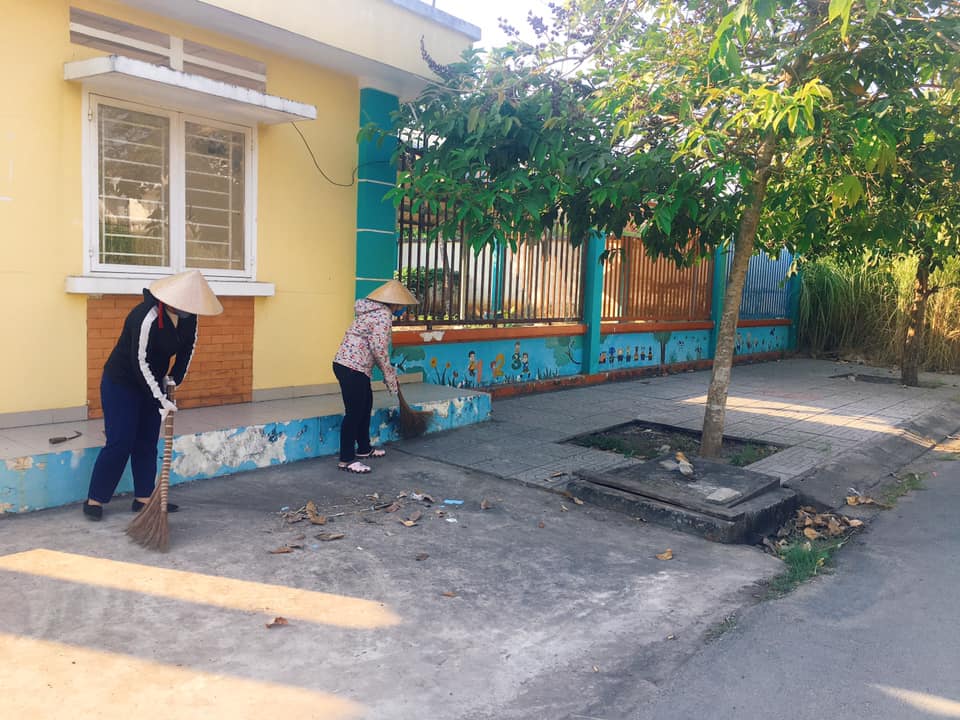 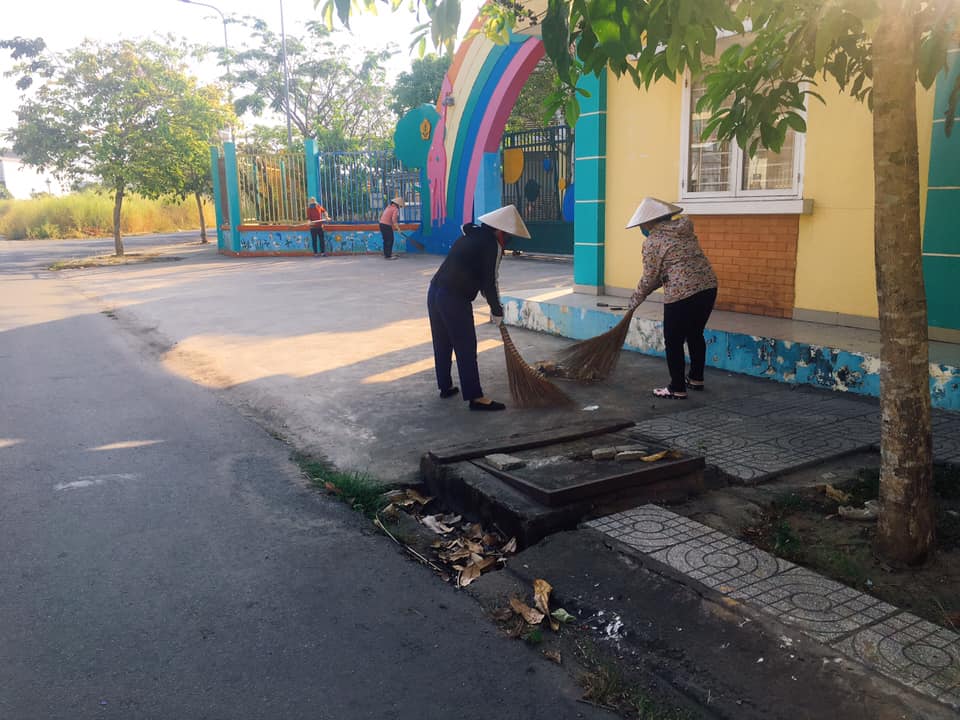 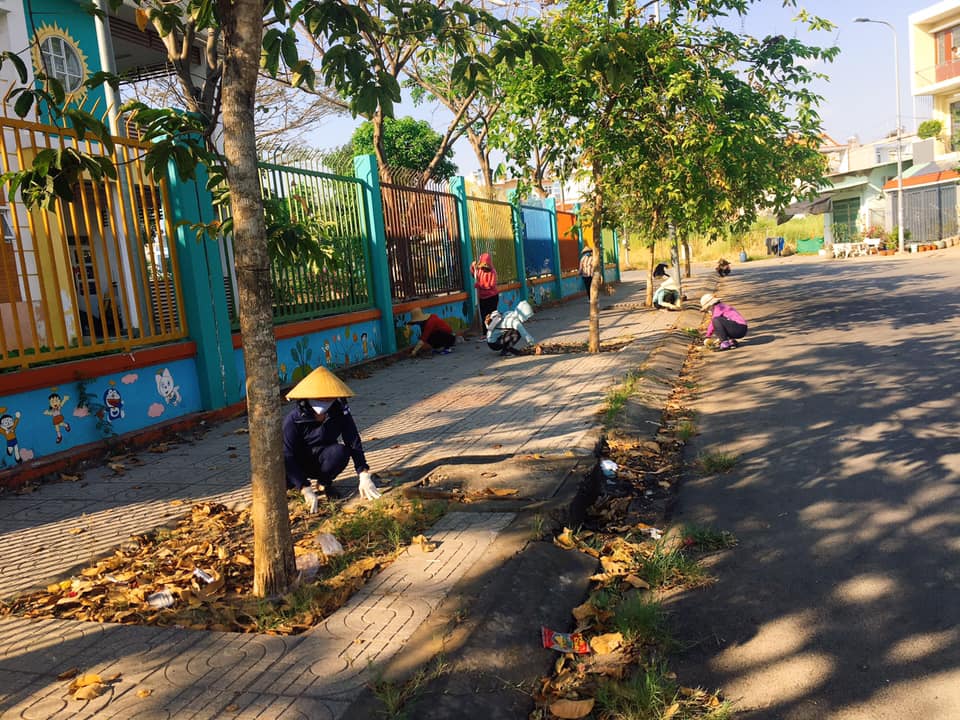 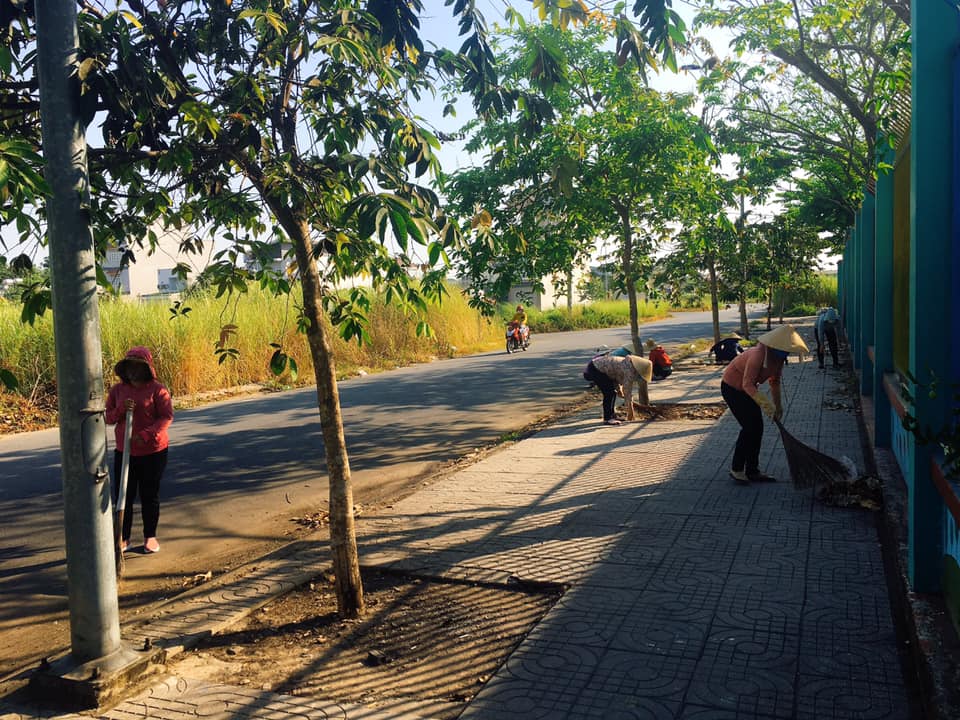 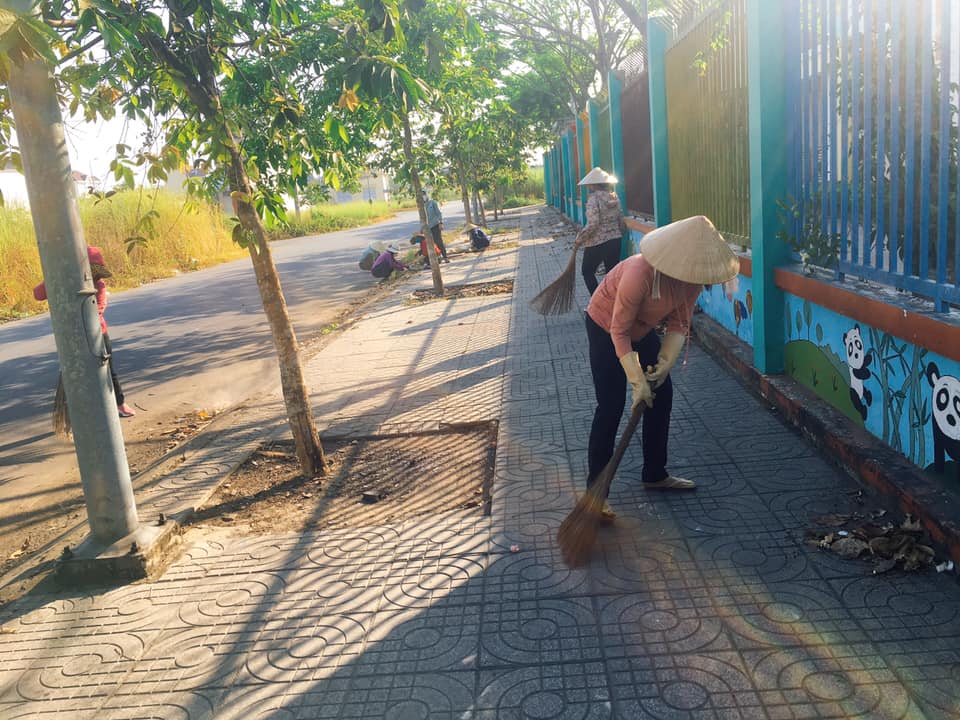 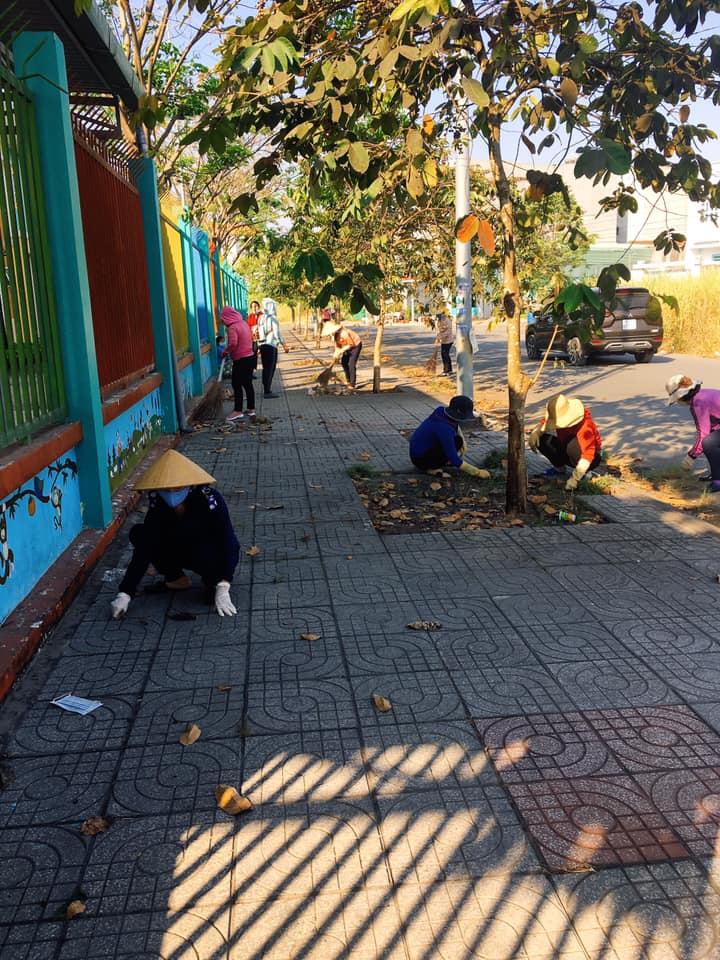 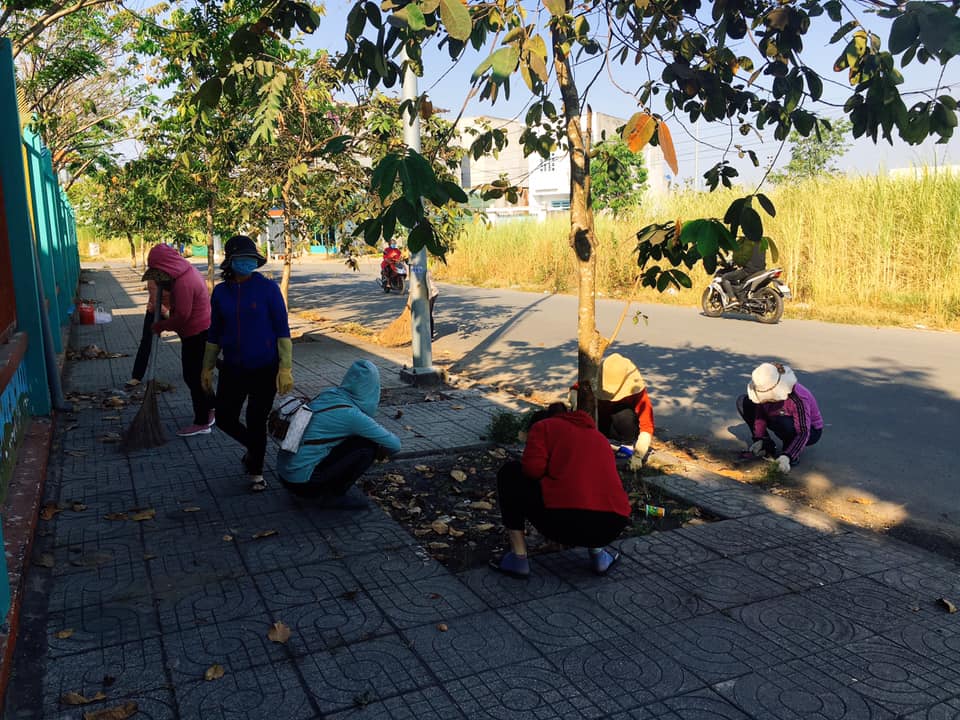 KẾT QUẢ
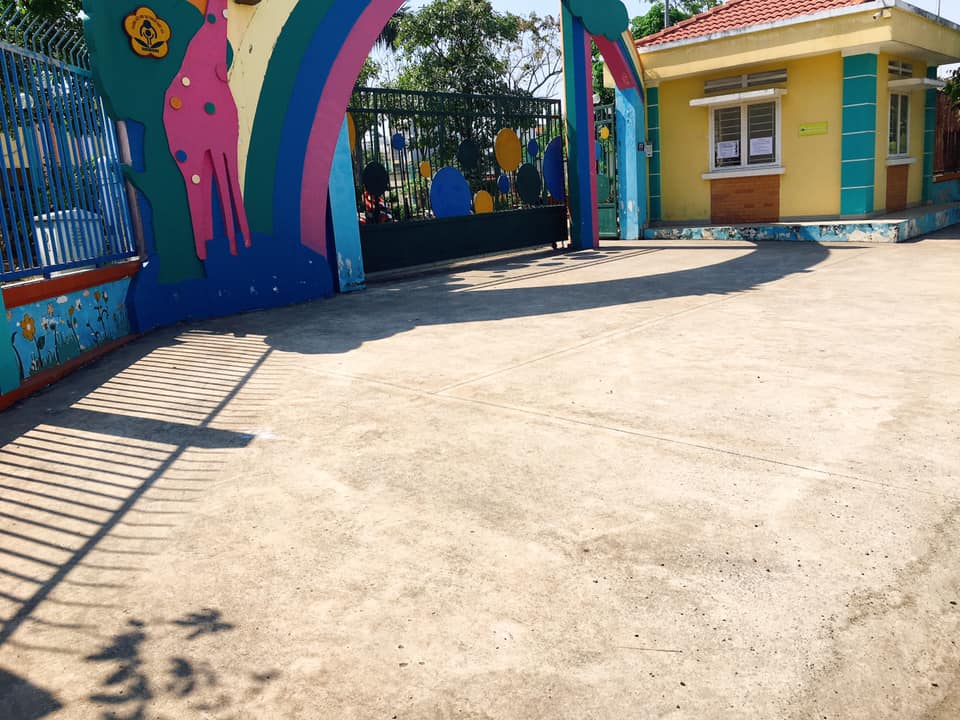 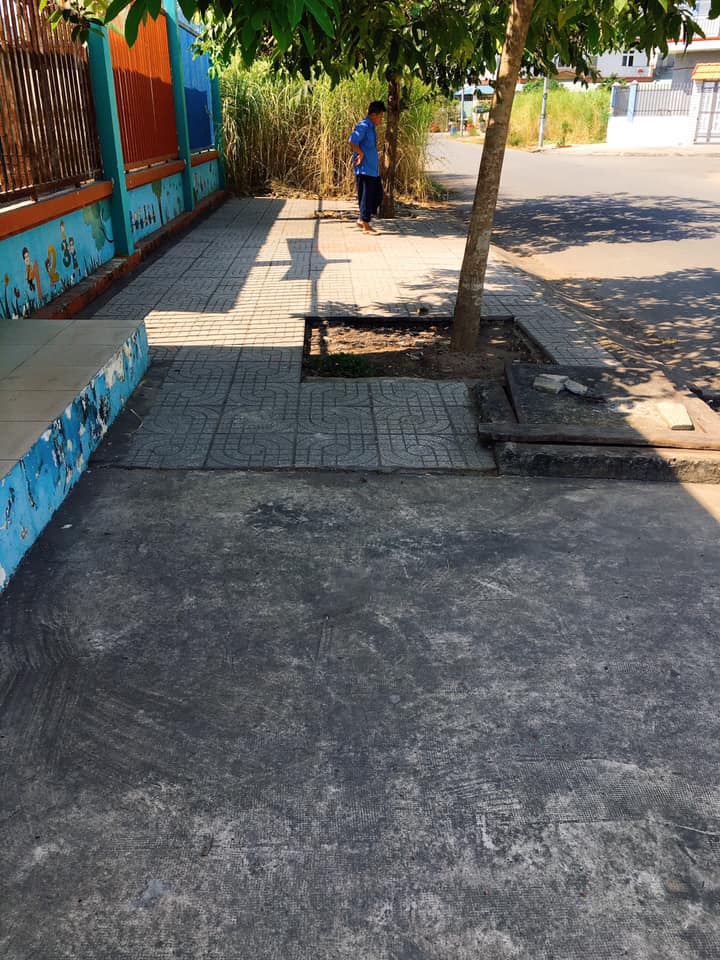 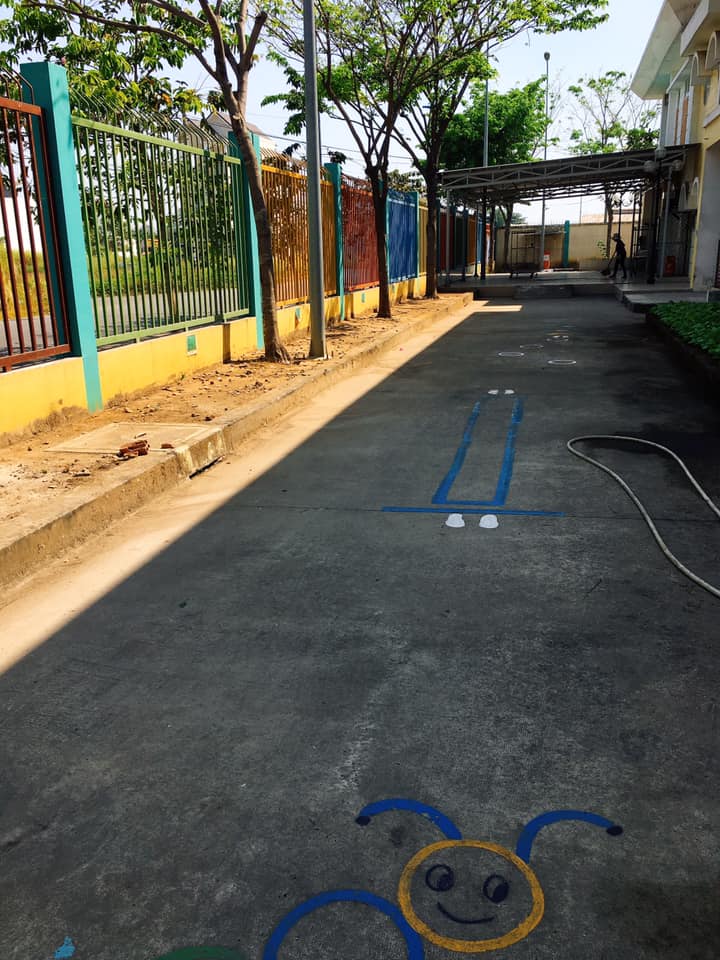 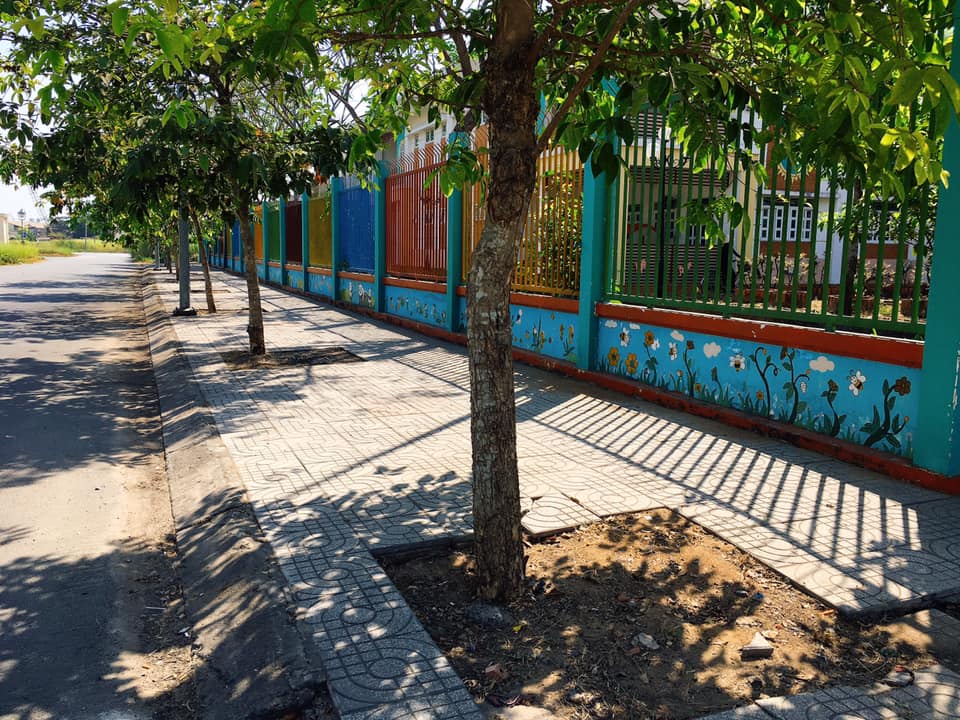 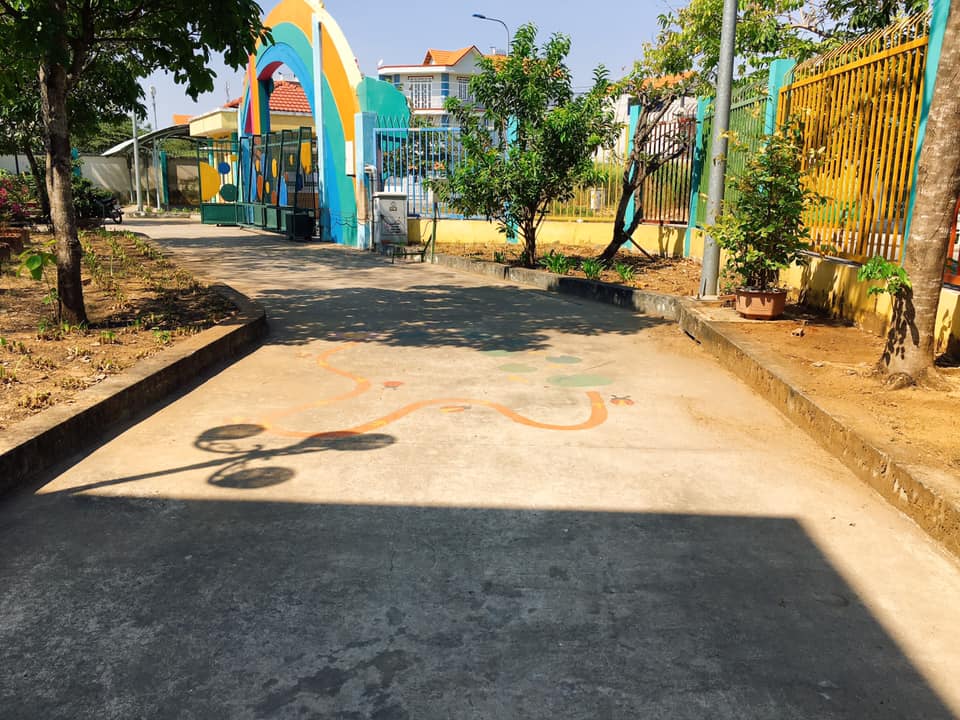